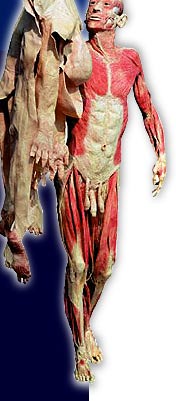 SKIN
By,
Prof. P. S. Bafna
General info about SKIN…………….
The skin is an organ of the Integumentary system.
Skin is an organ because it consists of different tissues that are joined to perform a specific function. Combination of 4 main tissues:
Epithelial 
Connective 
Smooth Muscle
Nervous
Largest organ of the body with a total area of about 20 square feet.
Body’s first line of defense!
The skin’s color is created by special cells called melanocytes, which produce the pigment melanin.
Anatomy of skin
Epidermis (thinner outer layer of skin)

Dermis (thicker connective tissue layer)

Hypodermis (subcutaneous layer or Sub-Q)
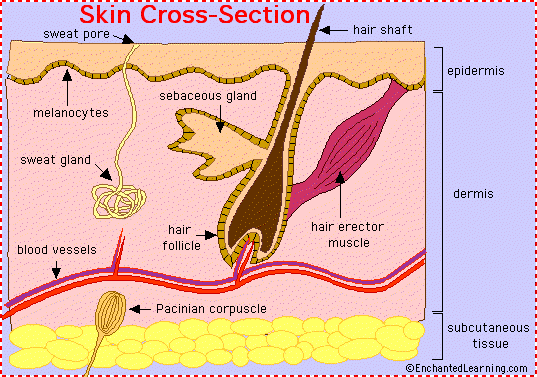 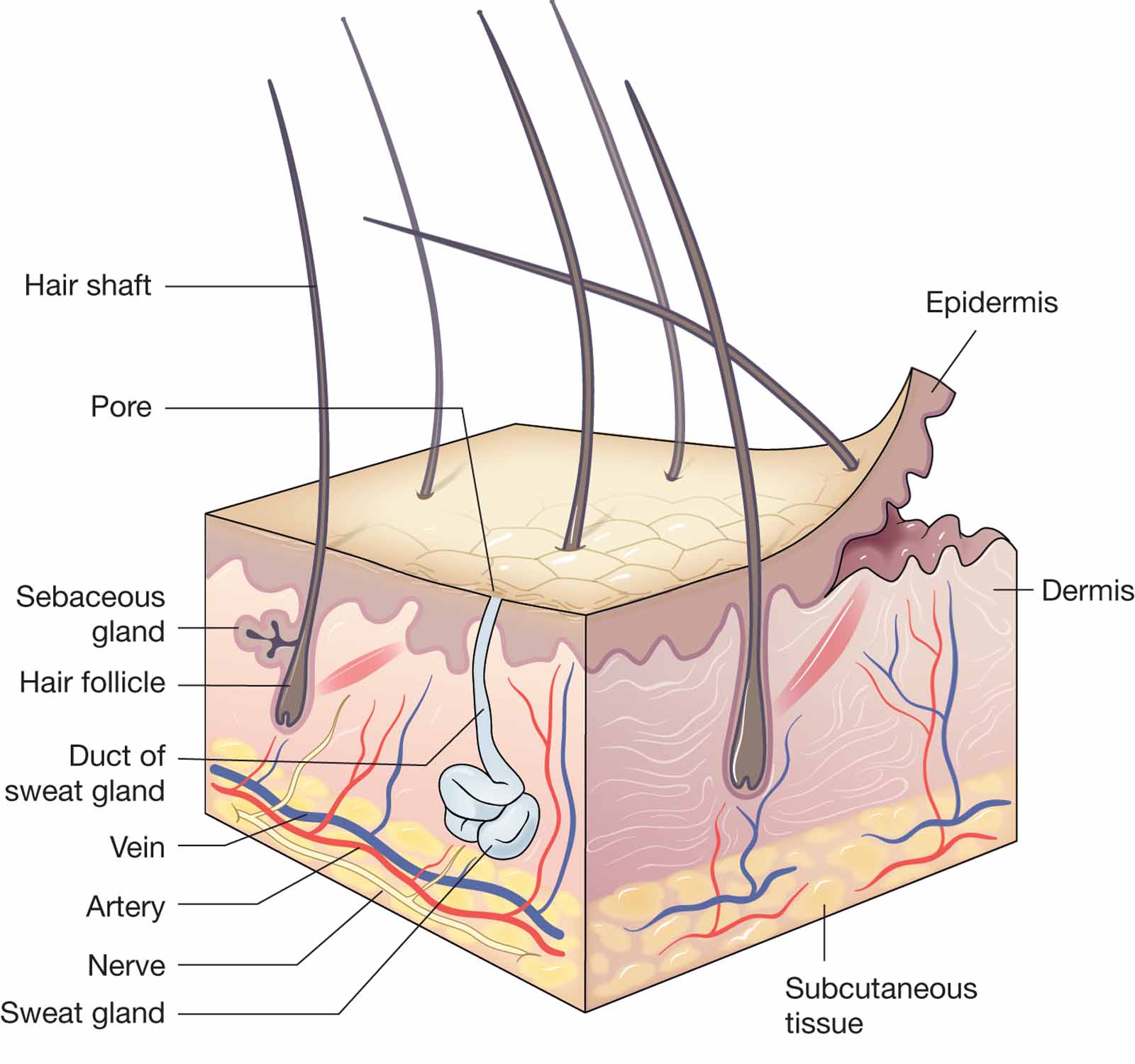 EPIDERMIS……….
Most superficial layer (Stratified keratinised Squamous epithelium).
Thickest on the palms and soles of feet.
Epidermis is non-vascular (no blood vessels).
Epidermis receives nourishment from dermis.
Cells far away from nourishment die.
LAYERS OF EPIDERMIS…
Stratum corneum
Stratum lucidum
Stratum granulosum
Stratum spinosum
Stratum basal
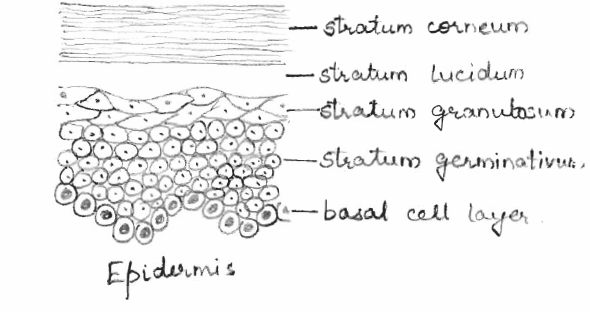 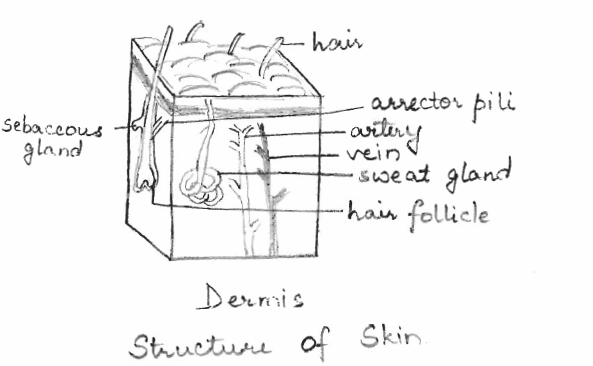 Dermis
Sensitive, highly vascular part.
Located just below the stratum basal.
Tough and elastic.
Consist of connective tissue, collagen fibres and elastic fibres.
Rupture of elastic fibres (during overstretching) results in permanant stretch mark.
Collagen fibres binds water (gives tensile strength).
This ability declines with age (wrinkles develope).
Fibroblast, macrophages and mast cells –main cells.
Structures– Blood vessels
                         Lymph vessels
                         Sensory nerve endings
		            Sweat glands
                          Hairs
FUNCTIONS OF SKIN
1. Protection-It forms the water proof layer & protects the inner delicate structures. Skin protects underlying tissues from invasion of microorganisms, chemicals, UV light and dehydration. The melanin pigment protects against the harmful UV rays.
2. Regulation of body temperature-Skin maintains body temperature by mechanism of evaporation of water from body according to environmental temperature.
3. Formation of vitamin D- 7-dehydrocholesterol is a lipid-based substance in the skin and ultraviolet light from the sun converts it to vitamin D.
4. Sensation-Sensory receptors in skin consist of nerve endings in the dermis that are sensitive to touch, pressure, temperature or pain. Stimulation generates nerve impulses in sensory nerves that are transmitted to the cerebral cortex.
5. Absorption- Some drugs & chemicals are absorbed through the skin.
6. Excretion- Skin is minor excretory organ for some substances includes sodium chloride, urea and aromatic substances like garlic and other spices.
Diseases of skin
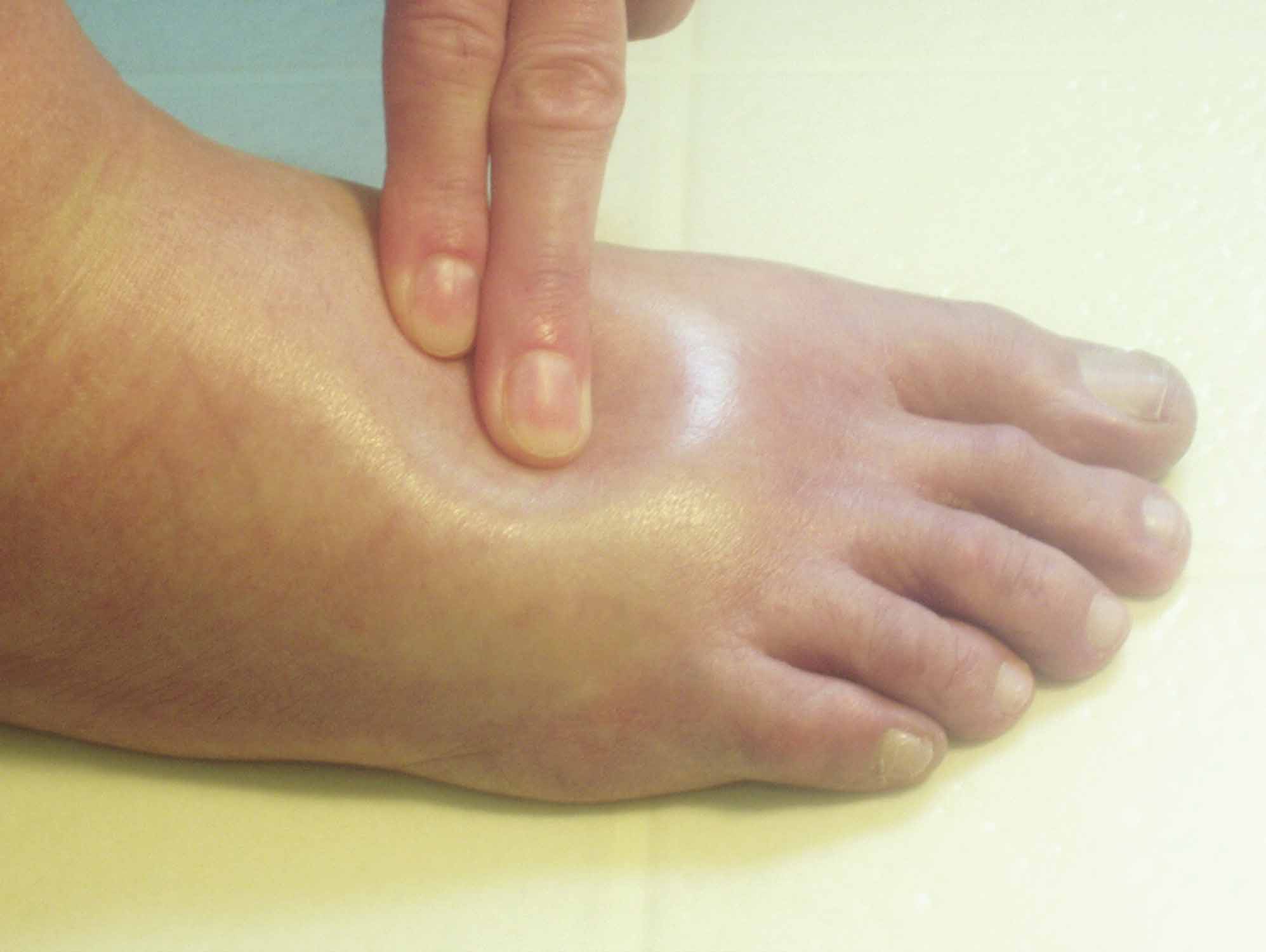 Edema
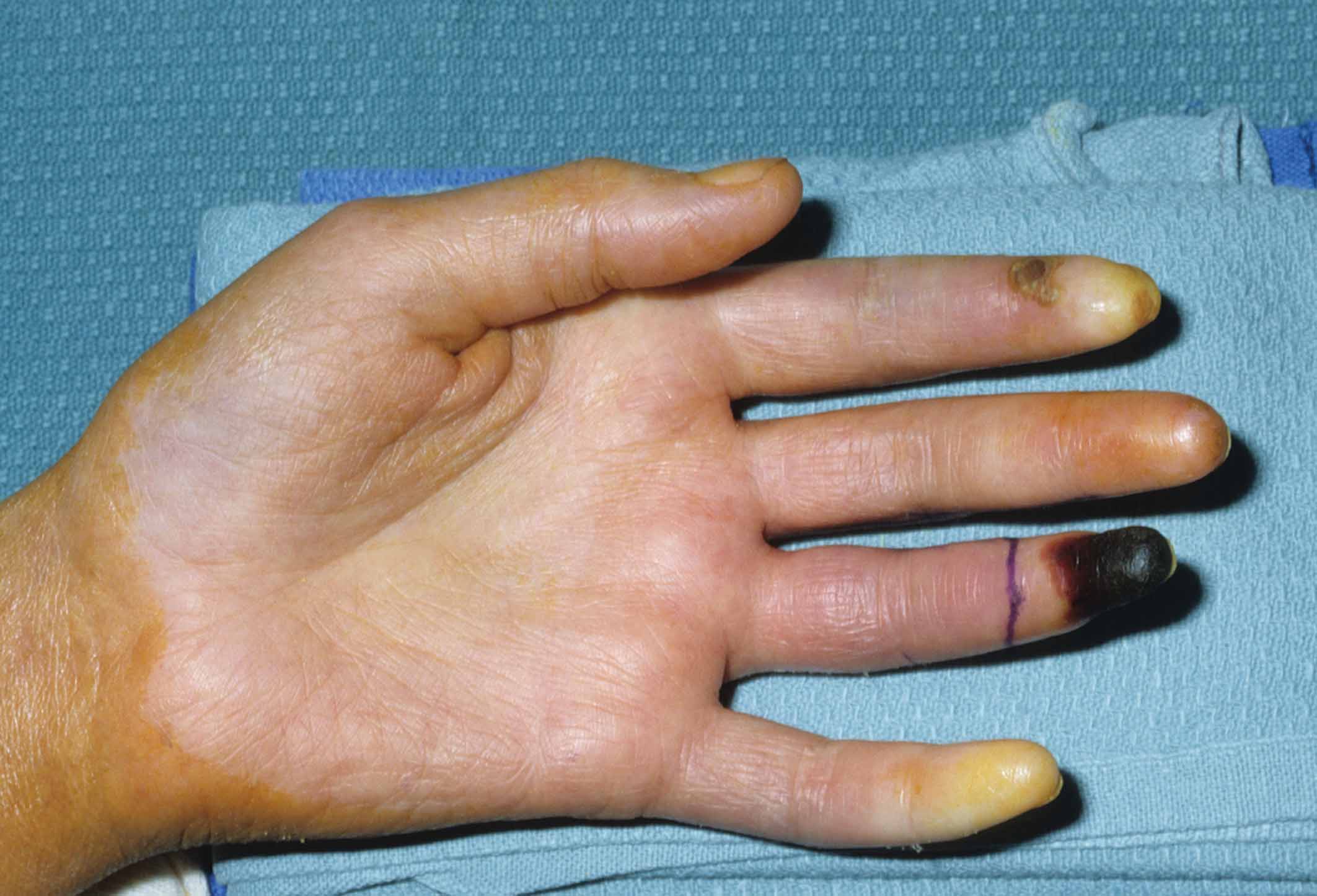 Necrosis and pallo
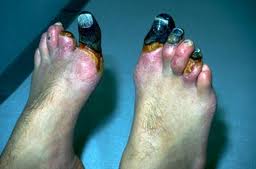 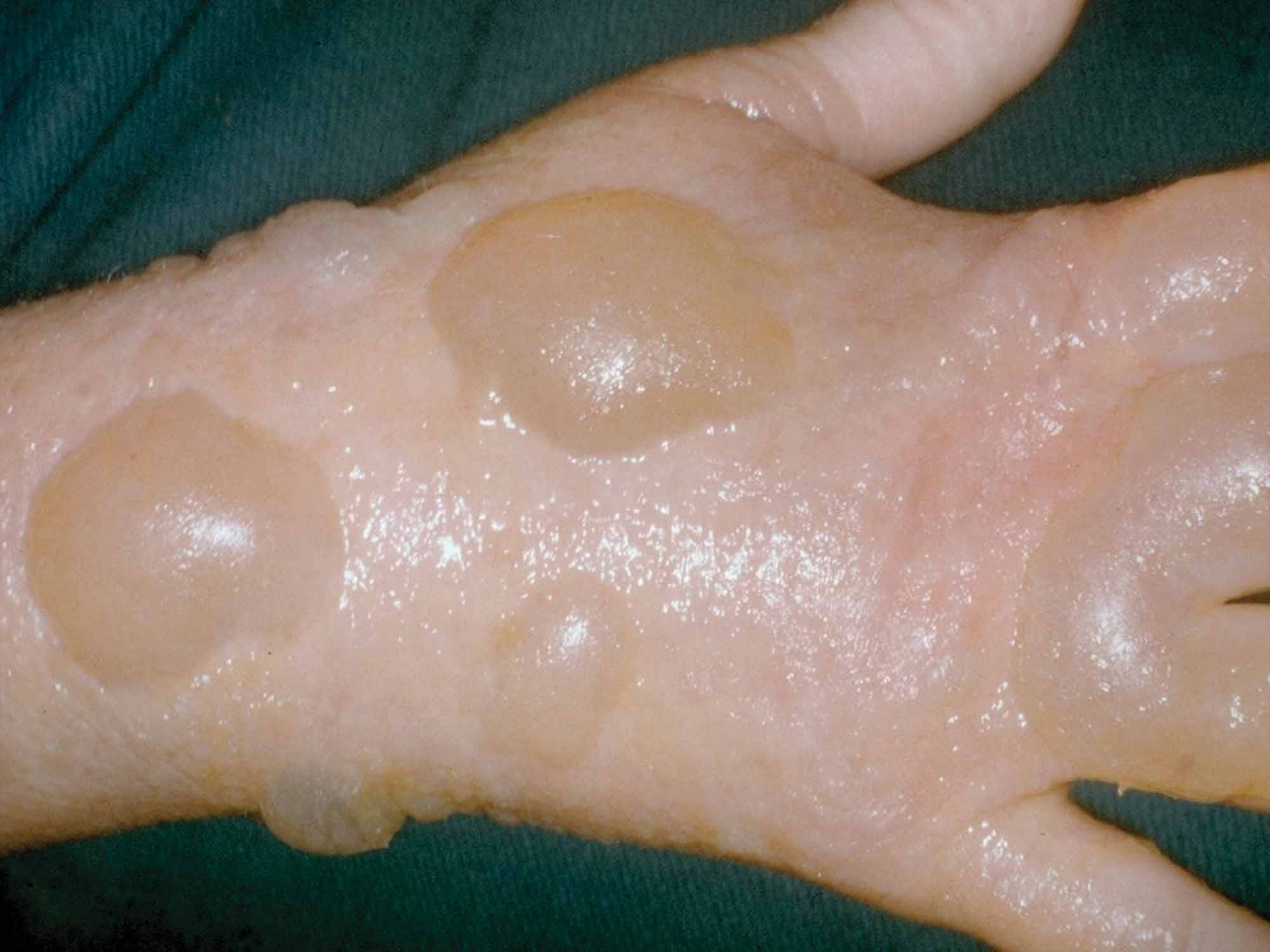 Second-degree burn of the hand
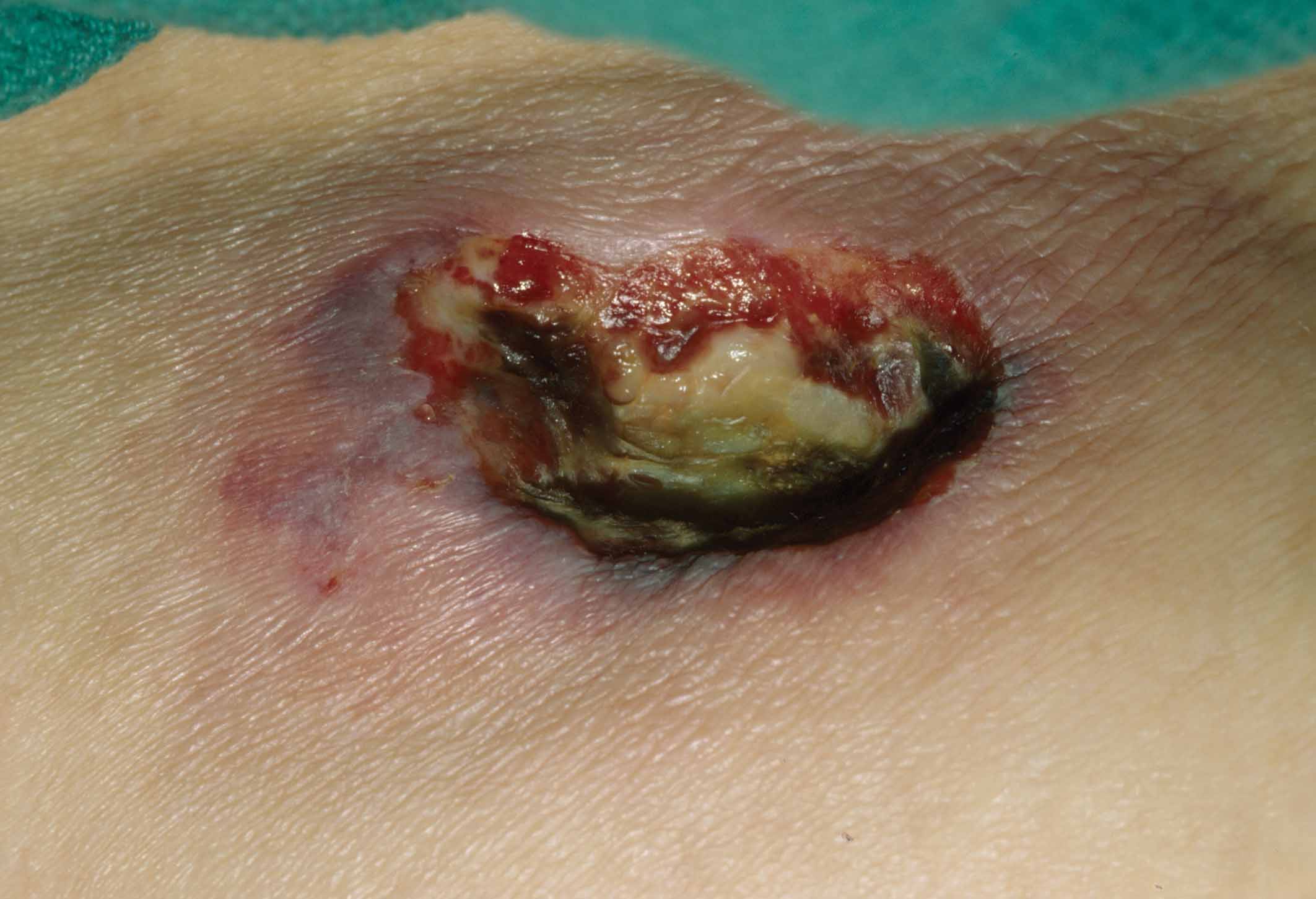 Decubitus ulcer
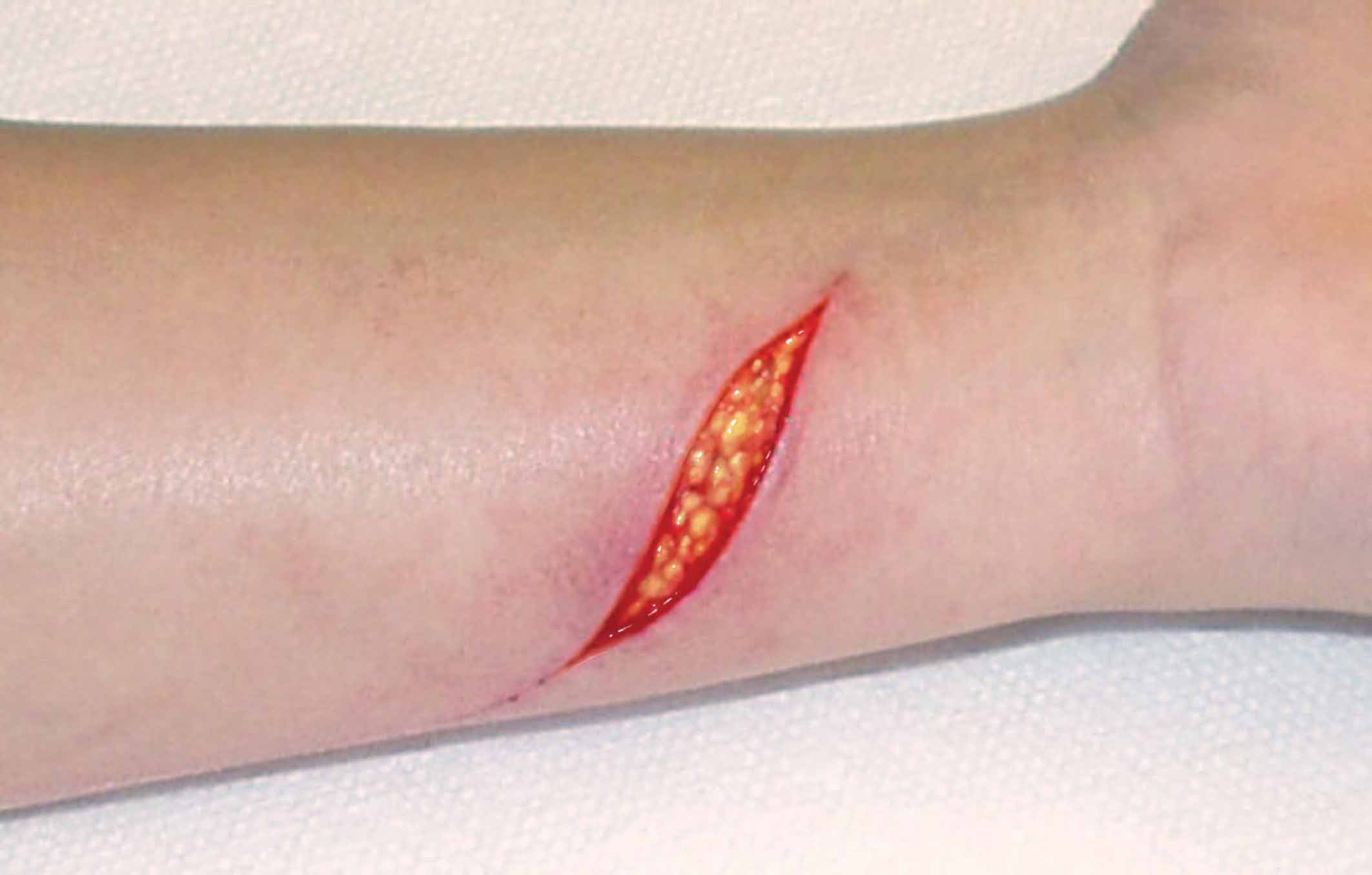 Laceration
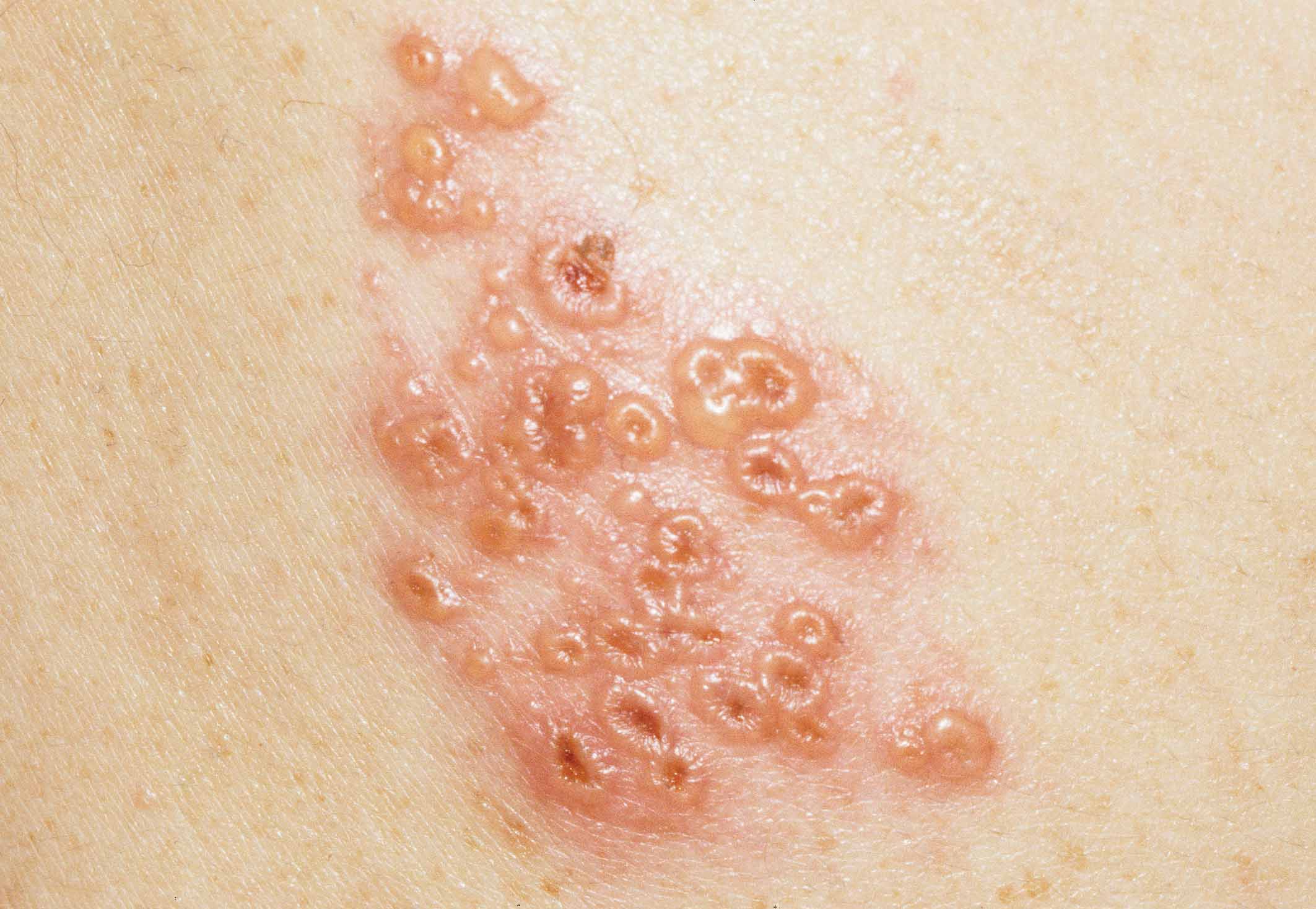 Shingles
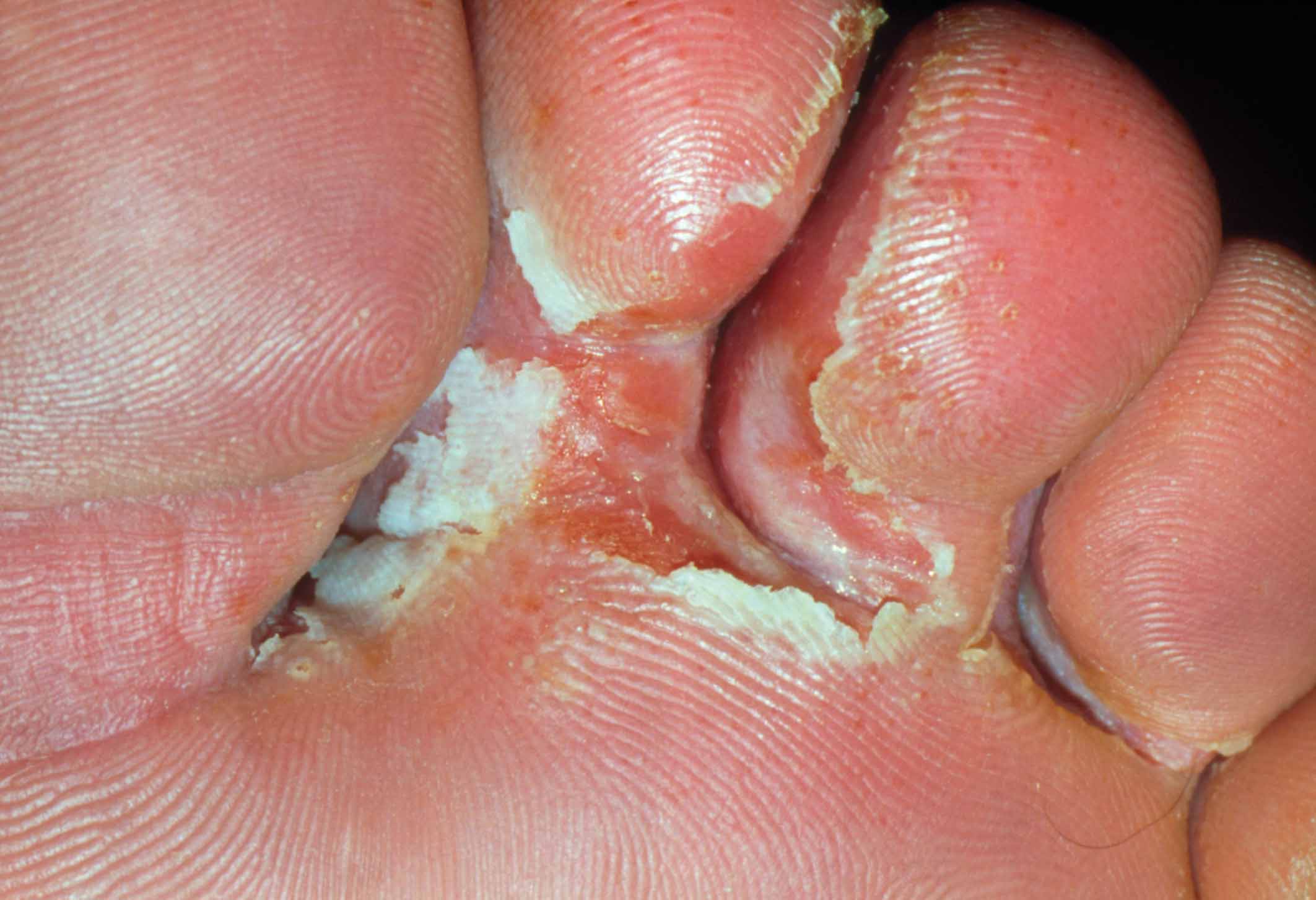 Tinea pedis
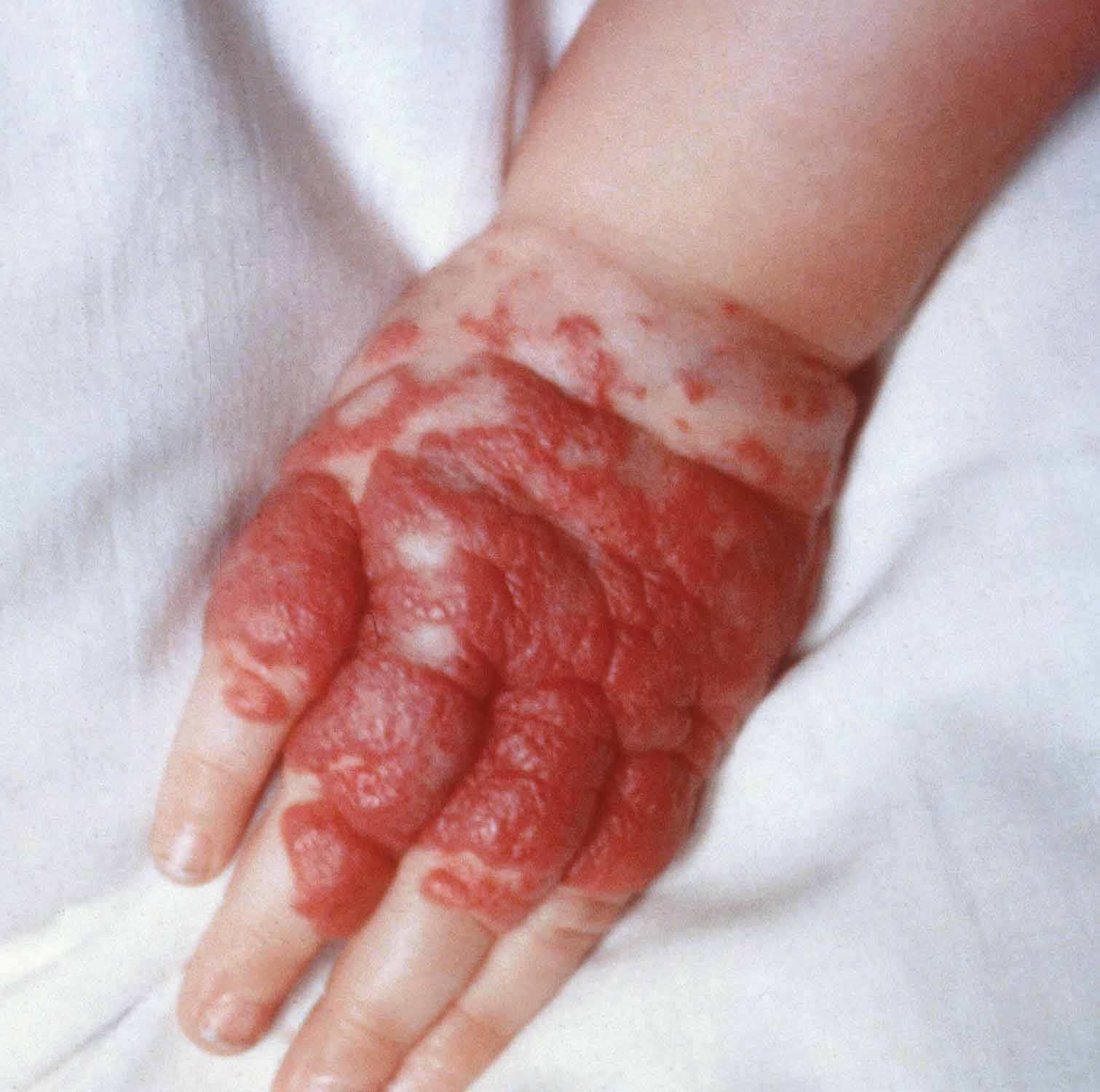 Hemangioma
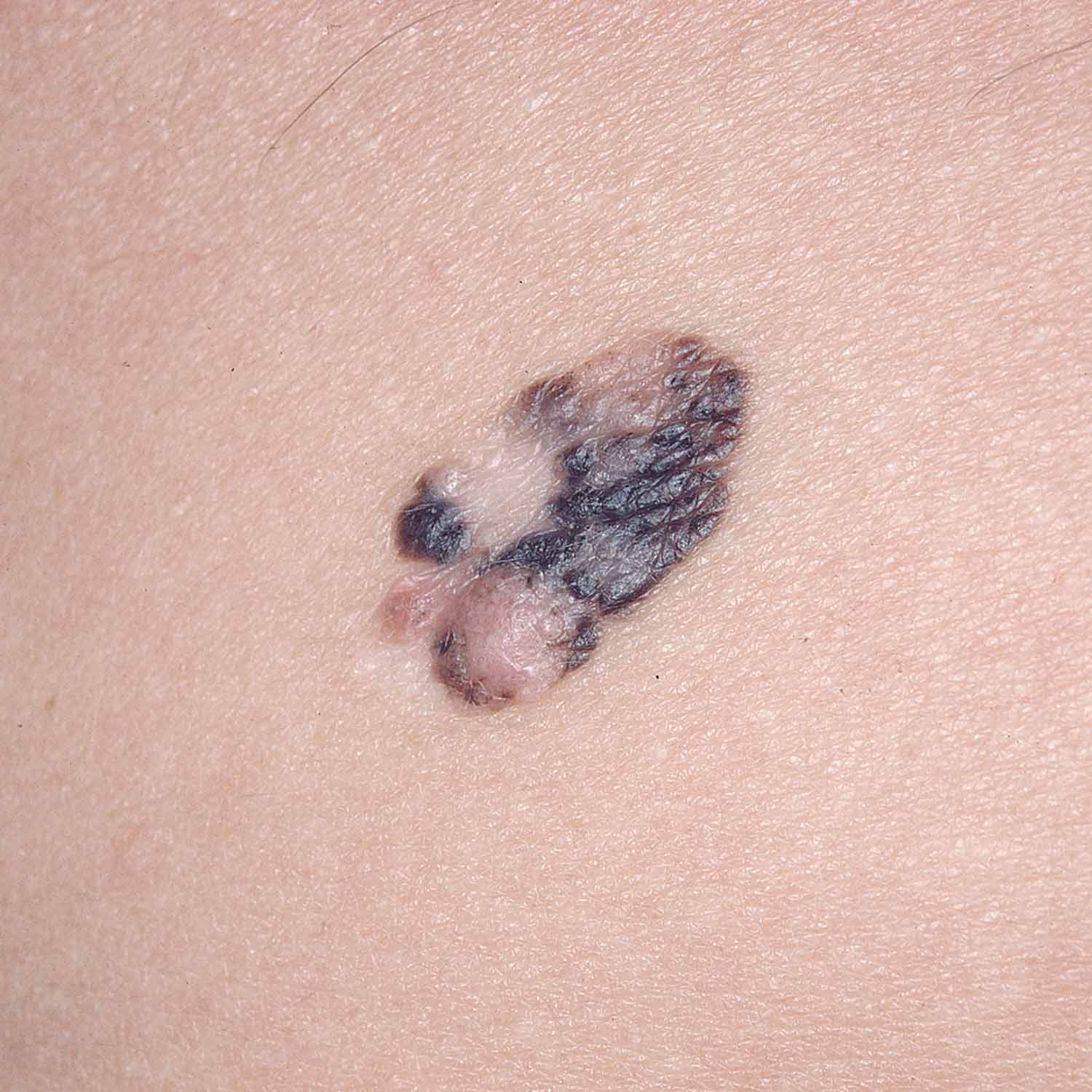 Malignant melanoma
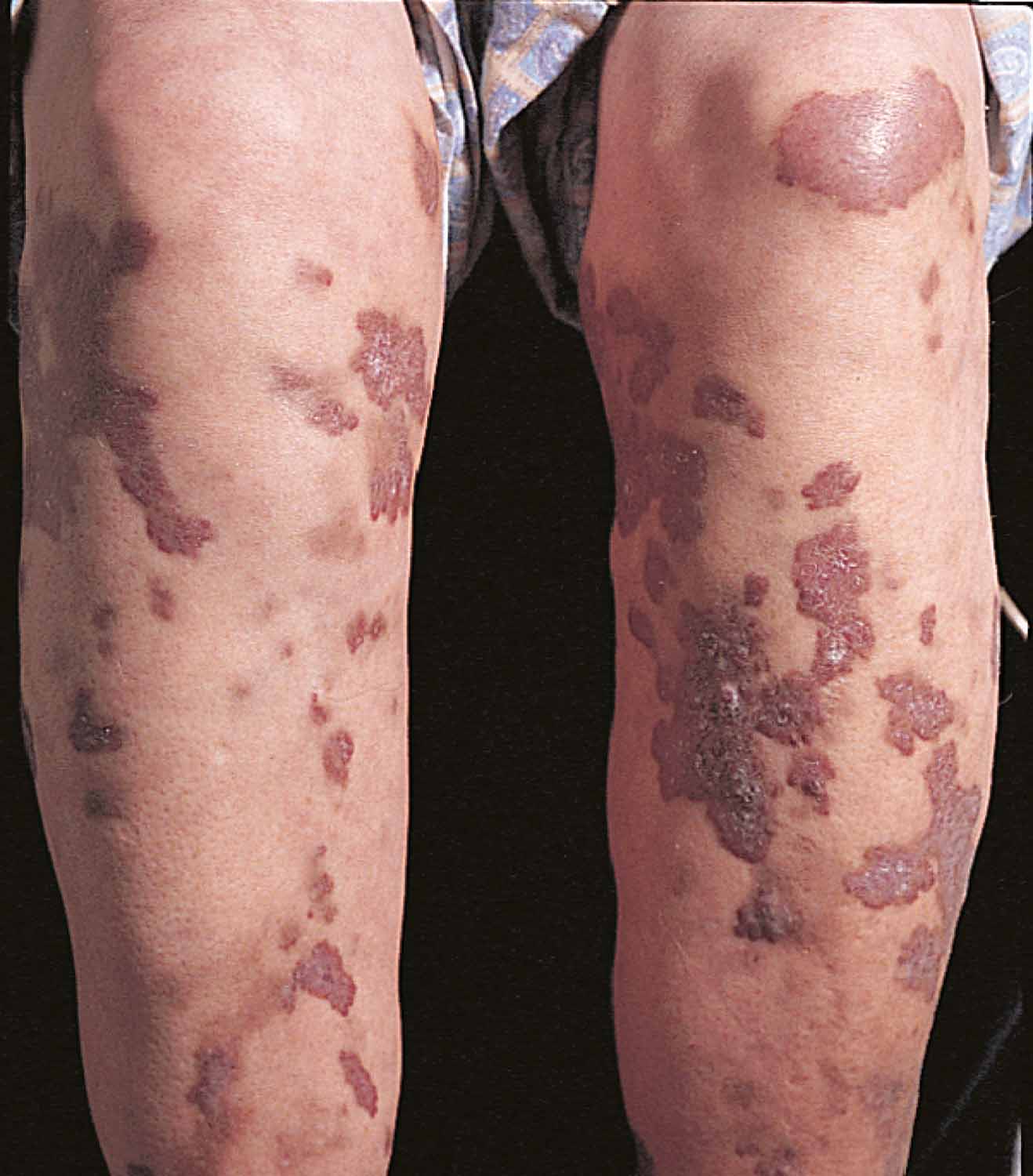 Figure 7-21   Kaposi’s sarcoma
Zeva Oelbaum/Peter Arnold, Inc.
[Speaker Notes: Renumber as Fig. 7-22, and insert new Fig. 7-23.]
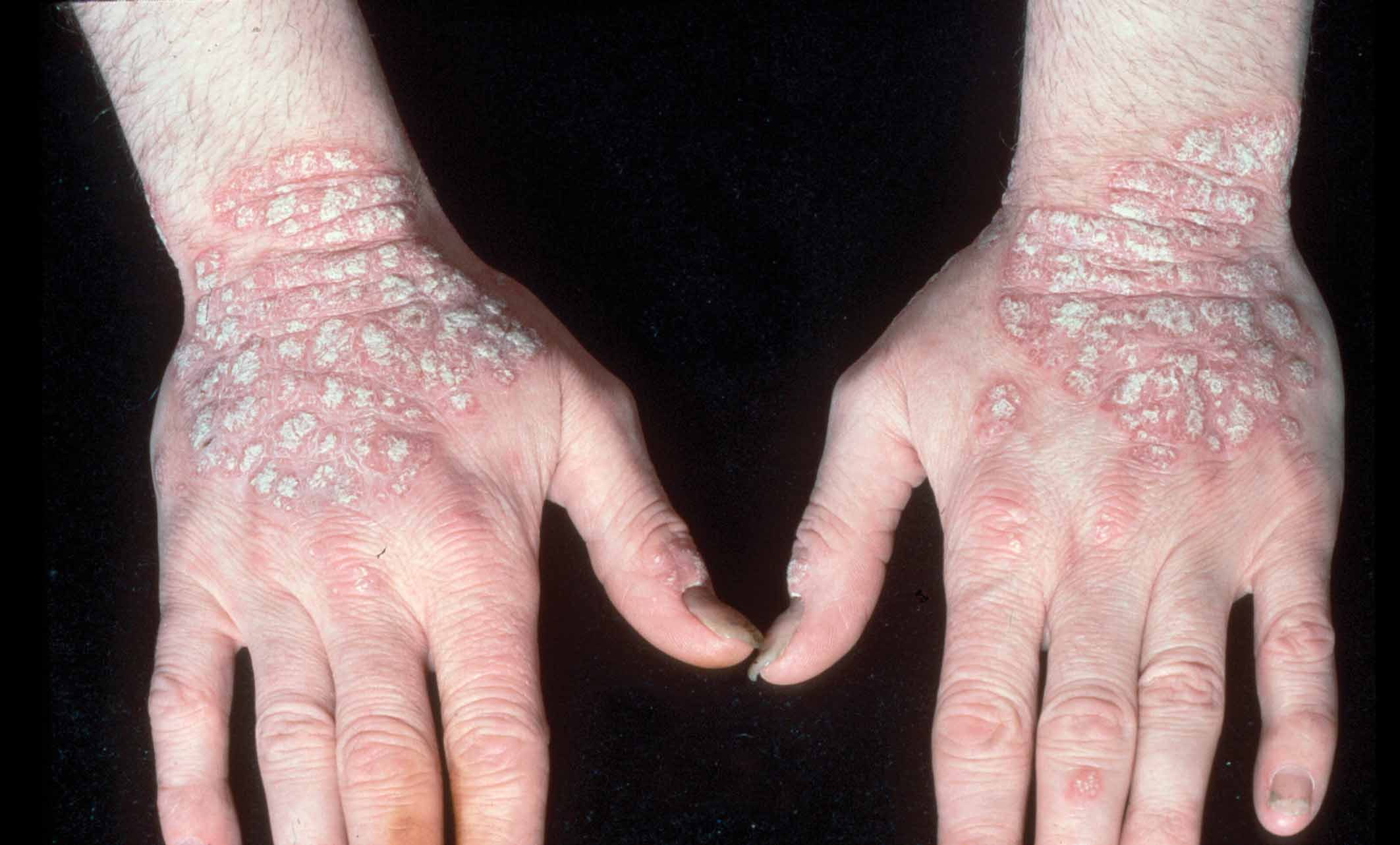 Figure 7-22   Psoriasis
NMSB/Custom Medical Stock Photo, Inc.
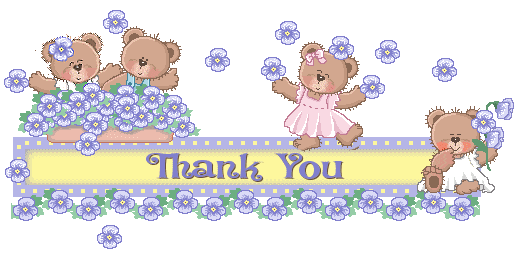